主日崇拜
2023年9月17日
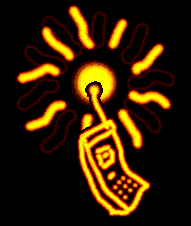 崇拜正在進行中，請關閉你的手機和傳呼機，謝謝合作。
靜默 (會眾靜坐)
詩 篇 130:1-8
1〔上行之詩。〕耶和華阿、我從深處向你求告。 2主阿、求你聽我的聲音．願你側耳聽我懇求的聲音。 3主耶和華阿、你若究察罪孽、誰能站得住呢． 4但在你有赦免之恩、要叫人敬畏你。 5我等候耶和華、我的心等候．我也仰望他的話。 6我的心等候主、勝於守夜的等候天亮、勝於守夜的等候天亮。
7以色列阿、你當仰望耶和華．因他有慈愛、有豐盛的救恩。 8他必救贖以色列脫離一切的罪孽。
宣召 (會眾起立)
唱詩 一（會眾站立)
公禱   （會眾站立）
主禱文
我們在天上的父，願人都尊你的名為聖。願你的國降臨，願你的旨意行在地上，如同行在天上。我們日用的飲食，今日賜給我們。免我們的債，如同我們免了人的債。不叫我們遇見試探，救我們脫離兇惡，因為國度，權柄，榮耀，全是你的，直到永遠，阿們。			
馬太福音6:9-13節
唱詩二 (會眾坐)
歡迎與報告 (會眾坐)
1.
牧禱 (會眾坐)
讀經 (會眾起立)
馬 太 福 音 5:3-12
3虛心的人有福了．因為天國是他們的。 4哀慟的人有福了．因為他們必得安慰。 5溫柔的人有福了．因為他們必承受地土。 6饑渴慕義的人有福了．因為他們必得飽足。 7憐恤人的人有福了．因為他們必蒙憐恤。 8清心的人有福了．因為他們必得見　神。 9使人和睦的人有福了．因為他們必稱為　神的兒子。
10為義受逼迫的人有福了．因為天國是他們的。 11人若因我辱罵你們、逼迫你們、捏造各樣壞話毀謗你們、你們就有福了。 12應當歡喜快樂．因為你們在天上的賞賜是大的．在你們以前的先知、人也是這樣逼迫他們。
證道  (會眾坐)
一、 生命上的改變二、 禱告上得改變三、 心意上得改變
一、 生命上的改變
使 徒 行 傳 9:1
1掃羅仍然向主的門徒、口吐威嚇凶殺的話、去見大祭司、
哥 林 多 前 書 13:4-8
4愛是恆久忍耐、又有恩慈．愛是不嫉妒．愛是不自誇．不張狂． 5不作害羞的事．不求自己的益處．不輕易發怒．不計算人的惡． 6不喜歡不義．只喜歡真理． 7凡事包容．凡事相信．凡事盼望．凡事忍耐。 8愛是永不止息．先知講道之能、終必歸於無有．說方言之能、終必停止、知識也終必歸於無有。
馬 太 福 音 5:3-12
3虛心的人有福了．因為天國是他們的。 4哀慟的人有福了．因為他們必得安慰。 5溫柔的人有福了．因為他們必承受地土。 6饑渴慕義的人有福了．因為他們必得飽足。 7憐恤人的人有福了．因為他們必蒙憐恤。 8清心的人有福了．因為他們必得見　神。 9使人和睦的人有福了．因為他們必稱為　神的兒子。
10為義受逼迫的人有福了．因為天國是他們的。 11人若因我辱罵你們、逼迫你們、捏造各樣壞話毀謗你們、你們就有福了。 12應當歡喜快樂．因為你們在天上的賞賜是大的．在你們以前的先知、人也是這樣逼迫他們。
二、 禱告上得改變
羅 馬 書 8:26
26況且我們的軟弱有聖靈幫助、我們本不曉得當怎樣禱告、只是聖靈親自用說不出來的歎息、替我們禱告。
哥 林 多 後 書 1:3-4
3願頌讚歸與我們的主耶穌基督的父　神、就是發慈悲的父、賜各樣安慰的　神． 4我們在一切患難中、他就安慰我們、叫我們能用　神所賜的安慰、去安慰那遭各樣患難的人。
三、 心意上得改變
加 拉 太 書 2:20
20我已經與基督同釘十字架．現在活著的、不再是我、乃是基督在我裏面活著．並且我如今在肉身活著、是因信　神的兒子而活、他是愛我、為我捨己。
腓 立 比 書 1:20
20照著我所切慕所盼望的、沒有一事叫我羞愧、只要凡事放膽．無論是生、是死、總叫基督在我身上照常顯大。
回應詩 (會眾起立)
三一頌 （會眾站立）
讚美真神萬福之根，
世上萬民讚美主恩，
天使天軍讚美主名，
讚美聖父聖子聖靈。
阿們。
祝福 （會眾站立）
默祷 （會眾坐）散会